Nuclear Medicine
Radiopharmaceutical chemistry
MRI
Magnetic Resonance Image :
Use Magnetic Field
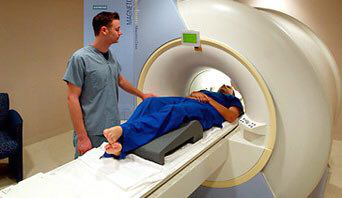 Radiopharmaceutical Preparations
Sodiumchromate Cr-51 inj.Na2CrO4(Rachromate)
-diagnostically to determine RBC mass ,volume,&Survival time also scanning the spleen.
Radio-Chromated Serum Albumin Cr-51.
-determinde plasma volume.
Cyanocoblamine Co-57 ,Co-50,Co-60
-diagnostic procedure for pernicious anemia.
-interstitial implantion.
Ferrous citrate and Ferric chloride Fe-59
Diagnostic procedure of iron metabolism and RBC formation
Gold(Aurcoloid-198)
-Solution is categorized as both diagnostic preparation for scintillation scanning of the liver,and a therapeutic preparation in the treatment of disorders secondary to neoplastic diseases.
Iodides I-123, I-125 ,I-131
Sodium iodide
Diagnostic and therapeutic purpose.
Uptake or general thyroid scanning 
Scanning for metastatic thyroid cancer.
Therapeutic in the hyperthyroidism cancer.
Iodinated Serum Albumin iv
Determination blood and plasma volume and determination cardiuc output.
Sodium Iodohippurate inj.
-Diagnostic agent for determine renal function.
Sodium Rose bengal (Robengatope)
-Liver function ,scan size and location
-blood  and bile clearance 
Mercury -197 and 203
-Chromerodrin Hg inj.
-scanning both kideny and brain
Sodium phosphate P-32
-Used for both diagnosis and treatment of various neoplastic disease .
Technetium 99m
The end
Thank you